Lecture 16Wrapup + Microprocessors
CE346 – Microprocessor System Design
Branden Ghena – Fall 2022
Some slides borrowed from:Josiah Hester (Northwestern), Prabal Dutta (UC Berkeley)
Administrivia
Bonus office hours on Friday
Friday 10-12 and 1-3pm in CG50


Tuesday and Thursday after Thanksgiving will be office hours too
Likely in my office: Mudd 3305
2
Today’s Goals
Discuss remaining parts of the Microbit and nRF52833
Realize that we’ve covered almost everything on the system!!

Explore sensing systems research
3
Outline
What haven’t we talked about?
Microbit
nRF52833

Other hardware systems
Other microcontrollers
Microprocessors
FPGAs
4
Microbit
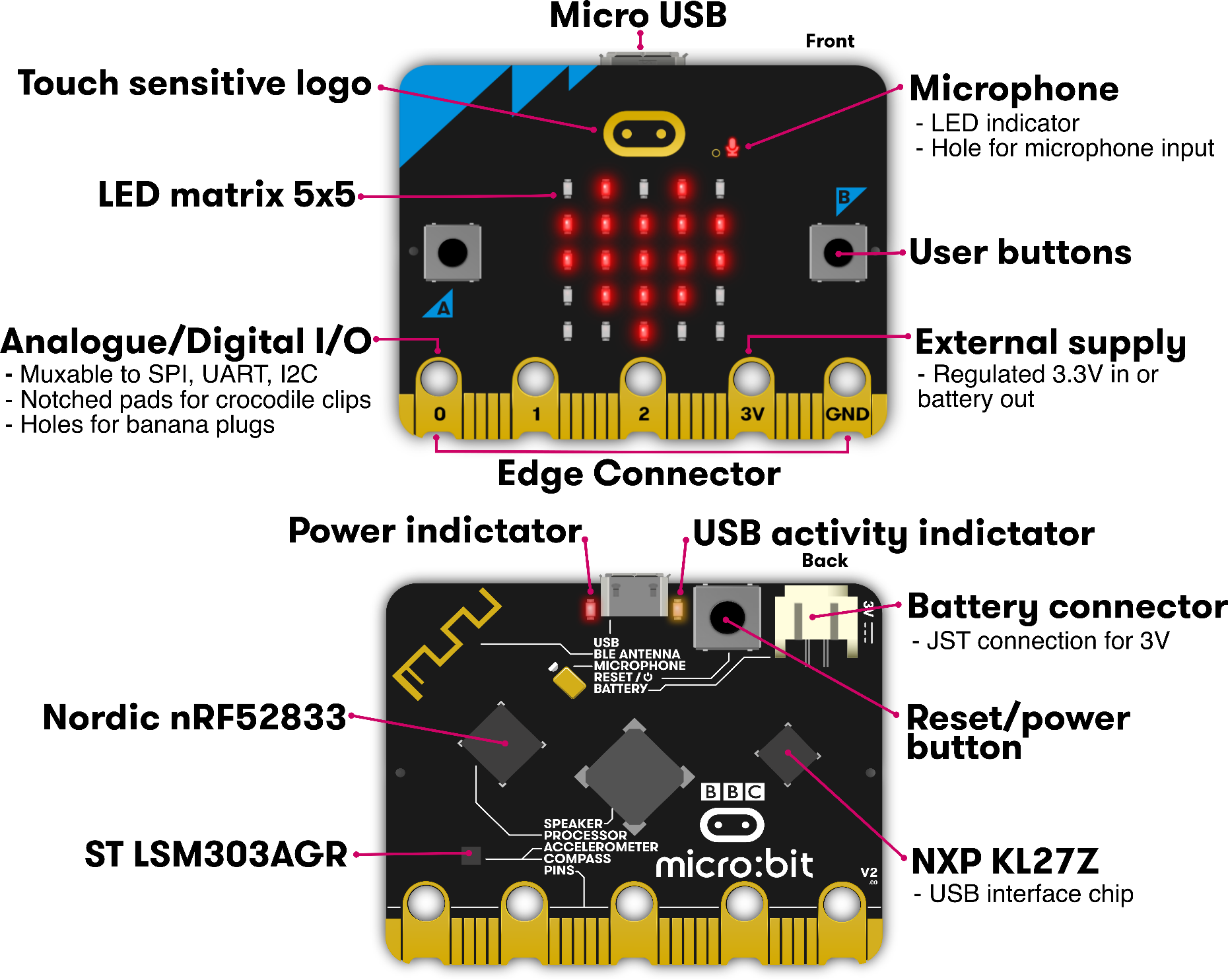 Used almost all of this!

Remaining:
Batteries

Wireless
KL27Z I2C
5
Internal Microbit connections
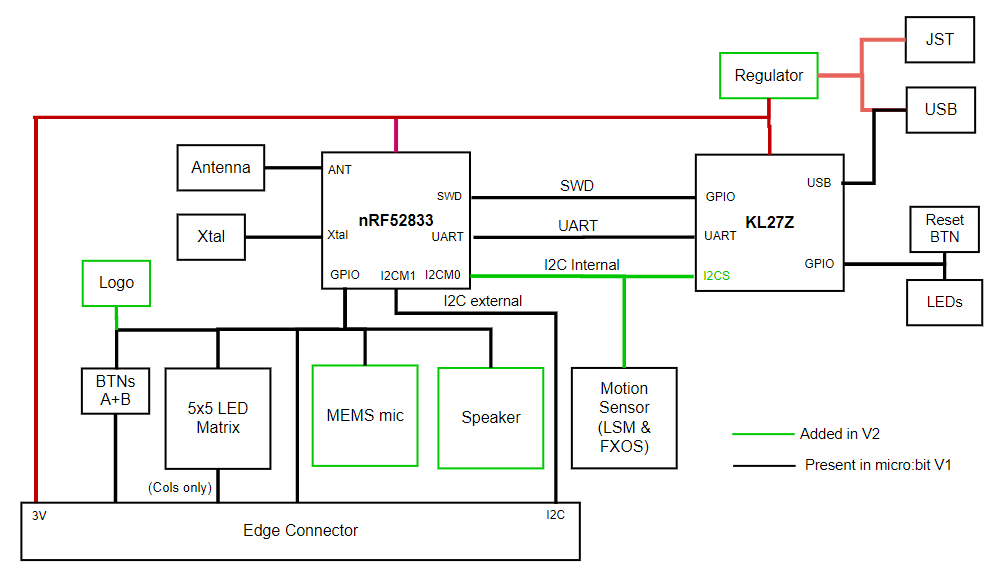 6
KL27 I2C Interface
Device information
Version of board and JTAG firmware
Power state of board
USB, Battery, both
Voltage values for battery and VIN
USB connection state
Disable the power LED!!

Flash Storage
128 kB of the KL27’s Flash is readable/writable over I2C
7
Outline
What haven’t we talked about?
Microbit
nRF52833

Other hardware systems
Other microcontrollers
Microprocessors
FPGAs
8
nRF52833 Peripherals
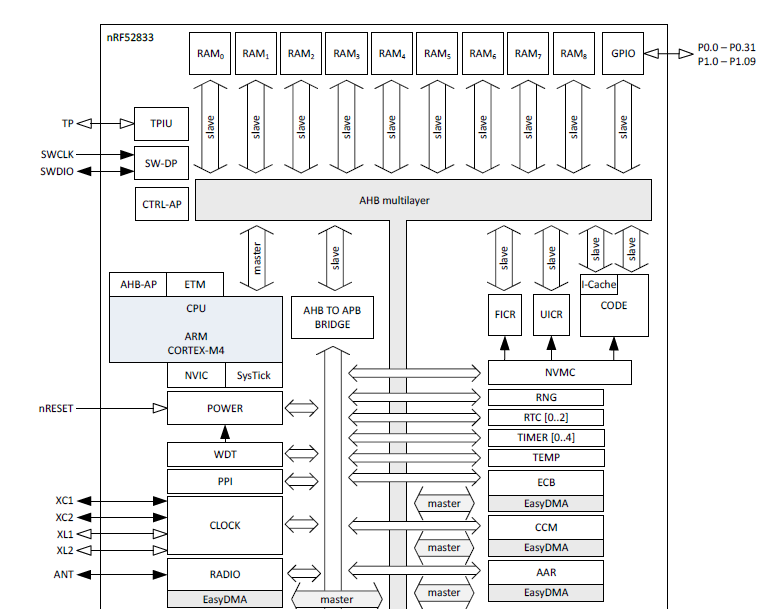 Tour of the nRF52833 peripherals

With some details on the ones we haven’t talked about
Wireless
Crypto
Audio
9
nRF52833 Peripherals
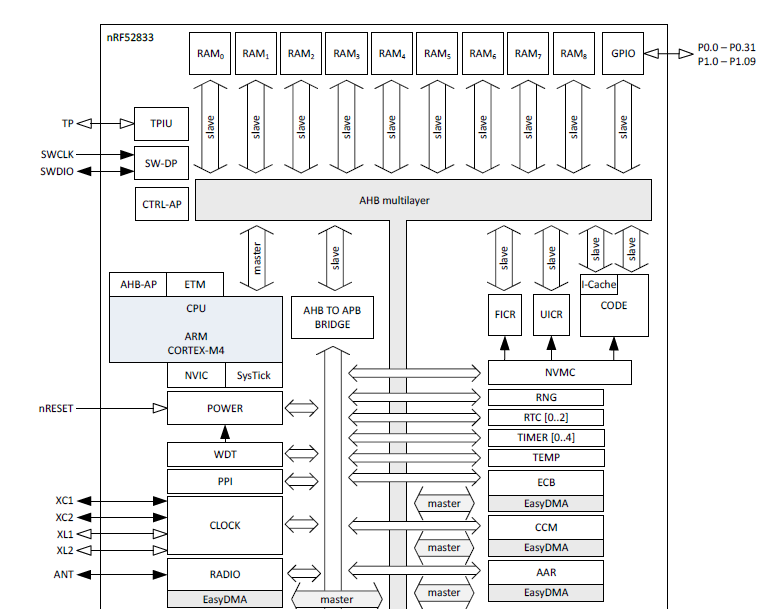 Cortex-M4F processor

32-bit ARM core

Floating point

Includes Interrupt control and SysTick (an extra timer)
10
nRF52833 Peripherals
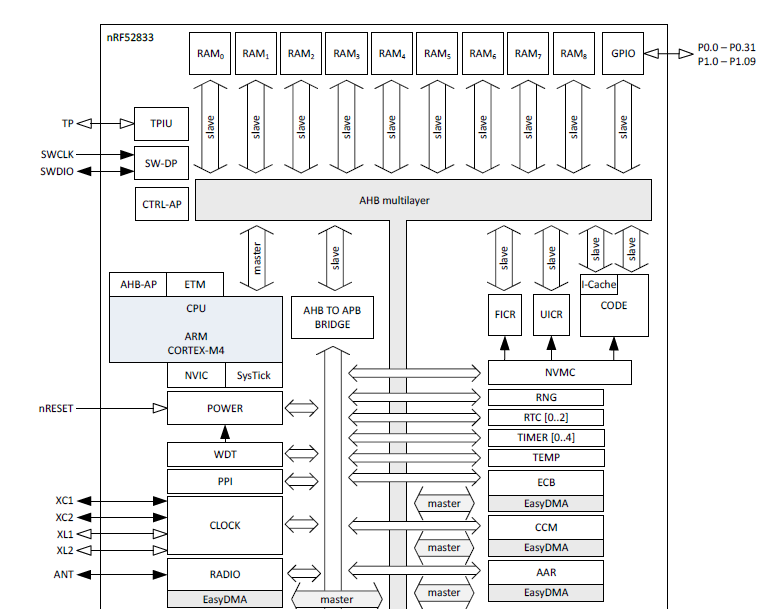 Memory buses
11
nRF52833 Peripherals
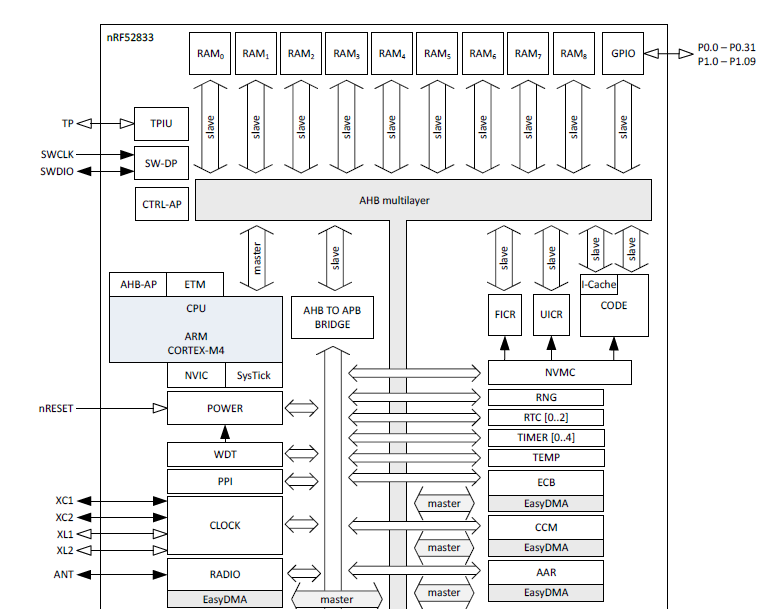 JTAG and Debugging

Allows code updates

Allows GDB to step through code
12
nRF52833 Peripherals
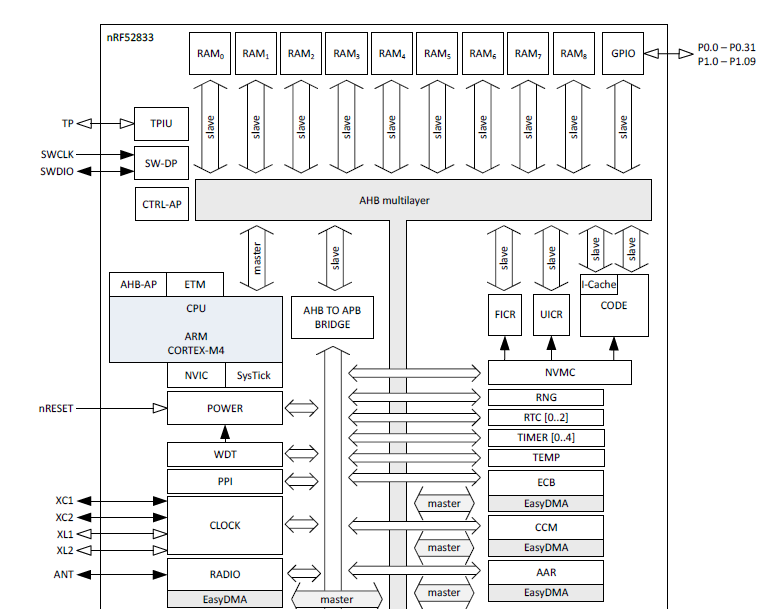 Volatile memory

SRAM, 128 kB
13
nRF52833 Peripherals
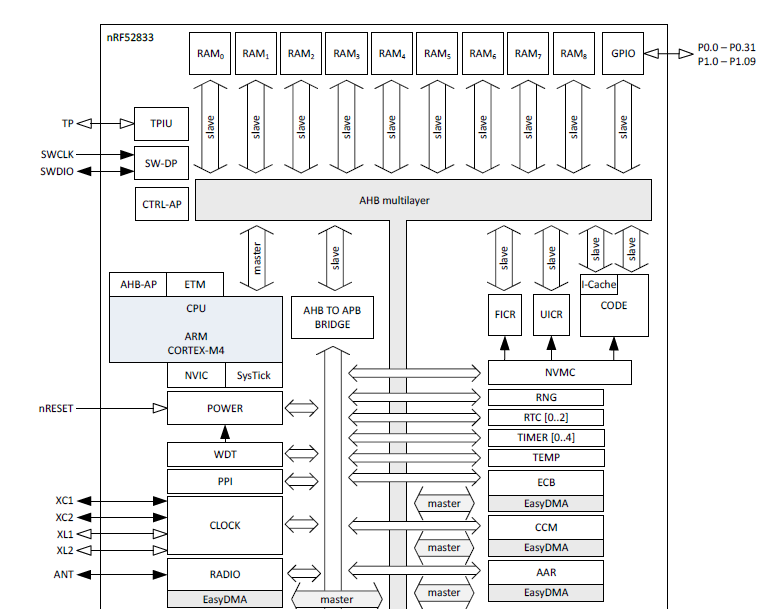 Nonvolatile memory

Flash, 512 kB

Non-Volatile Memory Controller
14
nRF52833 Peripherals
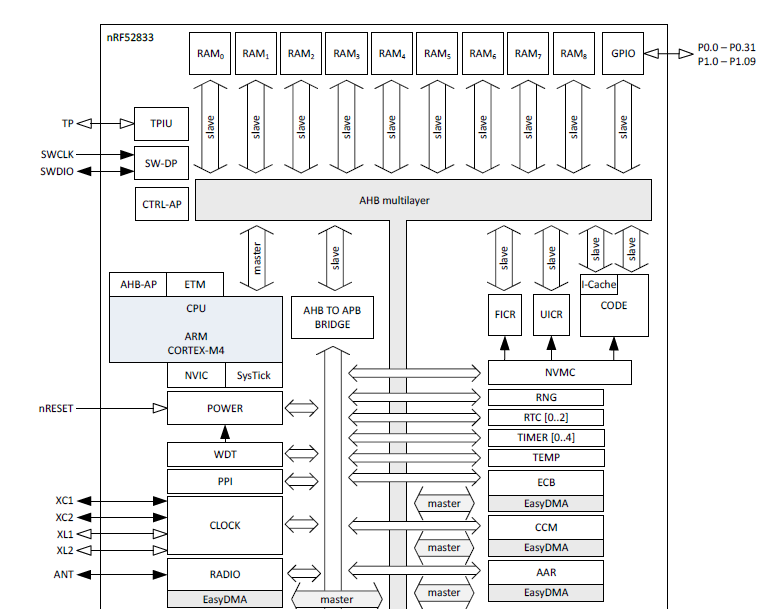 Power and Clock management
15
nRF52833 Peripherals
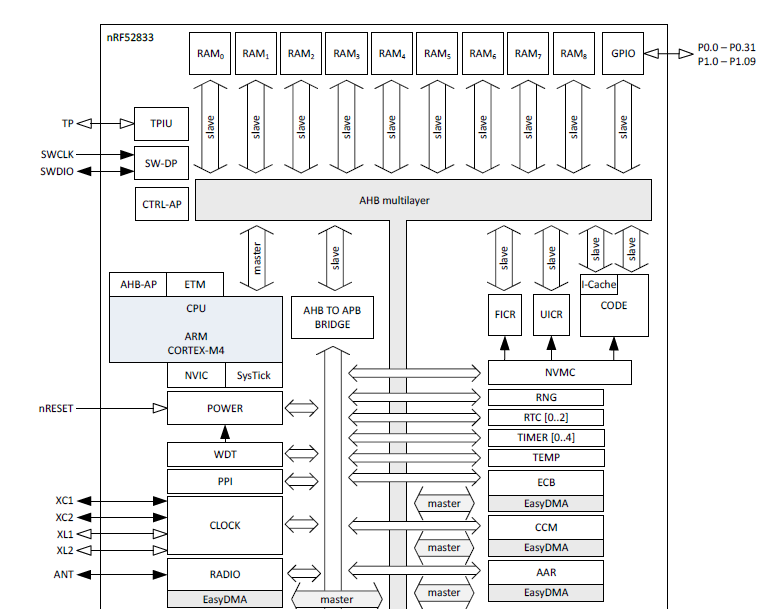 GPIO pins
16
nRF52833 Peripherals
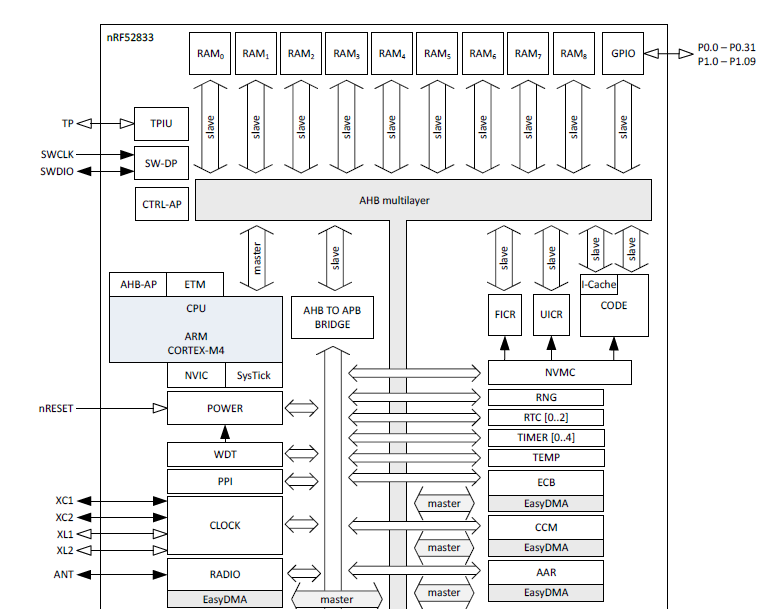 Various timers

Watchdog Timer

Real-Time Counter

Timer peripheral
17
nRF52833 Peripherals
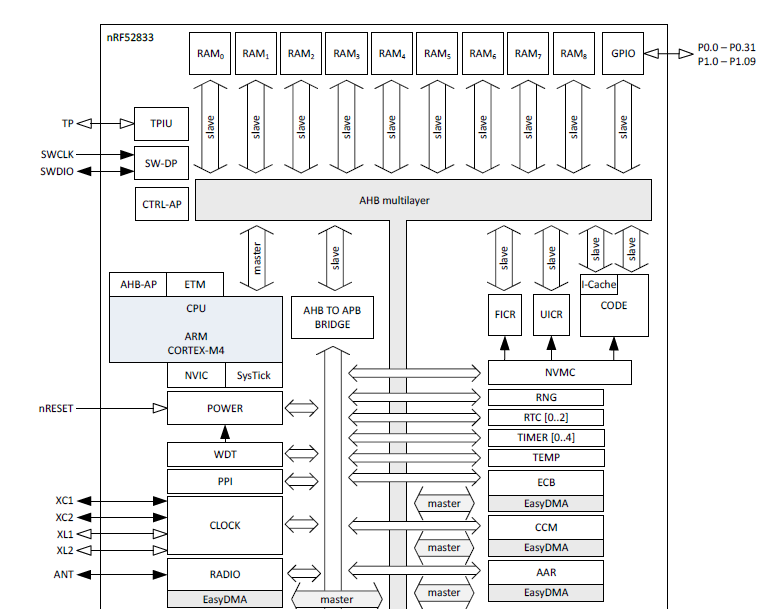 Programmable Peripheral Interconnect

Random Number Generator

Temperature sensor
18
nRF52833 Peripherals
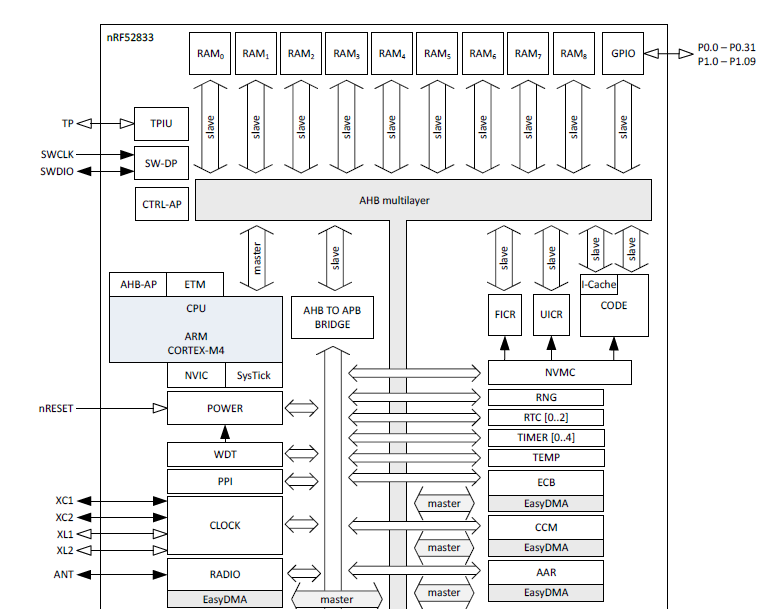 Wireless radio
Bluetooth Low Energy
802.15.4(Zigbee or Thread)

Cryptography
ECB (AES mode)
CCM (AES mode)
AAR (Accelerated Address Resolver)
For BLE random addresses
19
nRF52833 Peripherals
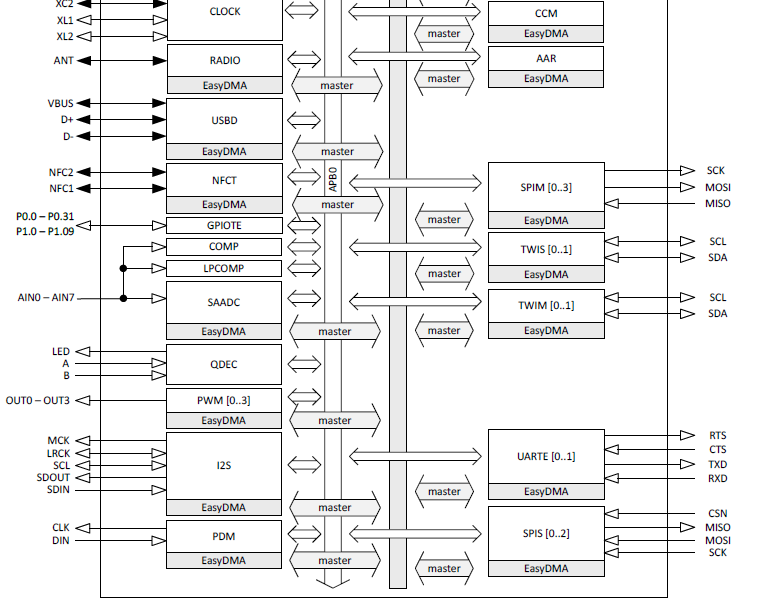 Wired communication protocols

USB Device
SPI
Controller/Peripheral
TWI (I2C)
Controller/Peripheral
UART
20
nRF52833 Peripherals
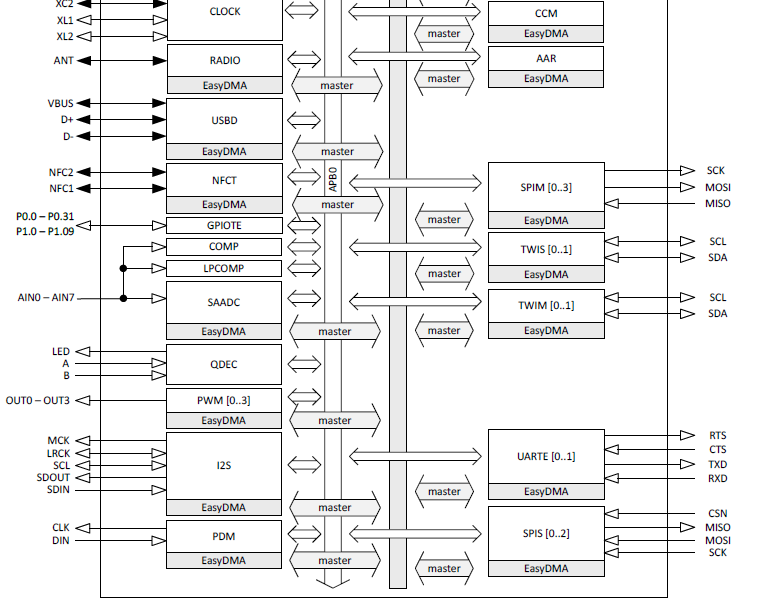 Inter-IC Sound (I2S)
Wired communication bus explicitly for audio data
Unrelated to I2C

Like a synchronous UART
Clock, data in, data out

Additional signals
MCK – synchronization
LRCK – left/right channel select
21
nRF52833 Peripherals
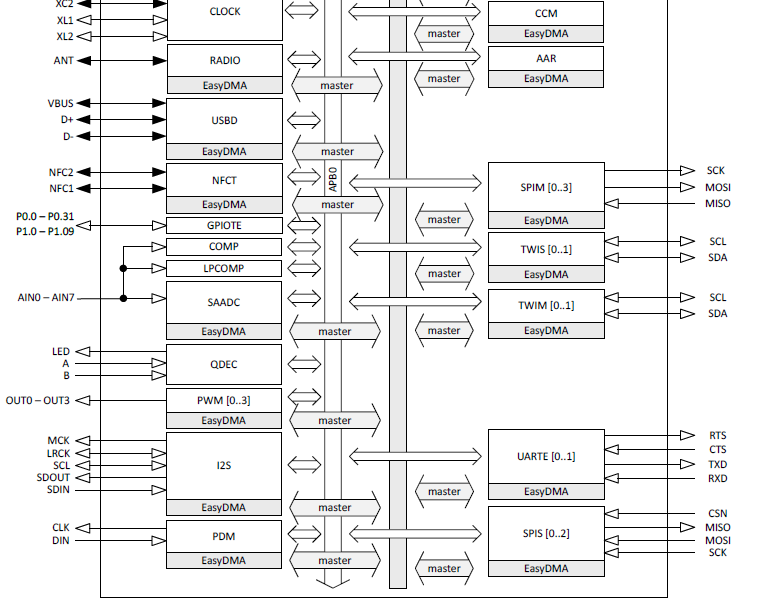 NFC
Near-Field Communication

Close-range wireless communication protocol

“Tap-to-pay” systems
22
nRF52833 Peripherals
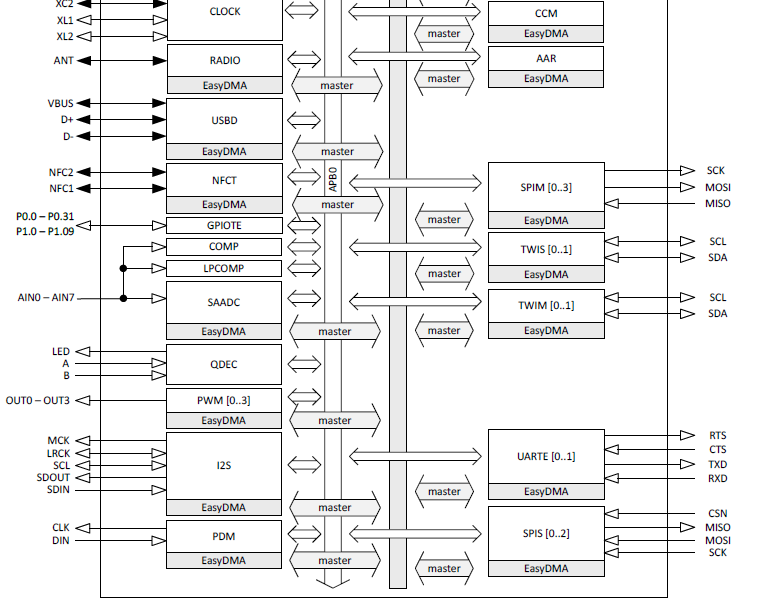 GPIOTE
GPIO interrupts
23
nRF52833 Peripherals
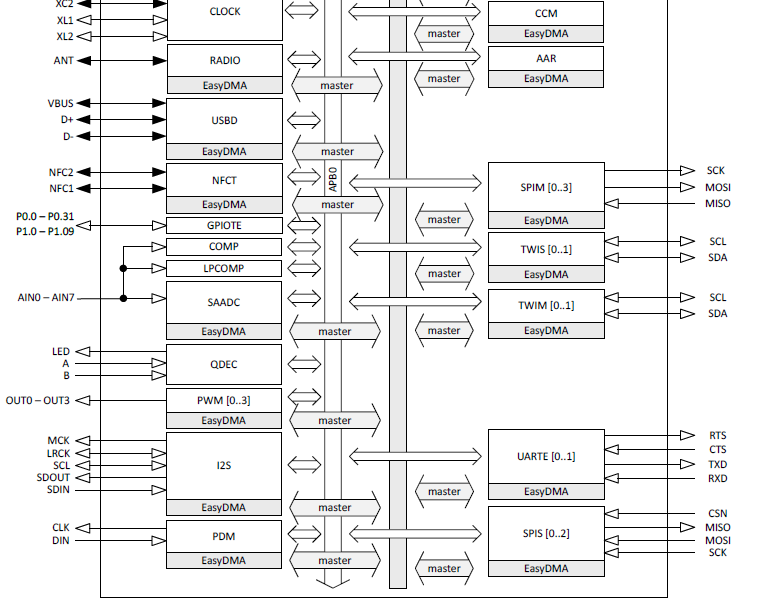 Analog inputs

Comparator
Low-Power Comparator
Successive Approximation Analog-to-Digital Converter
24
nRF52833 Peripherals
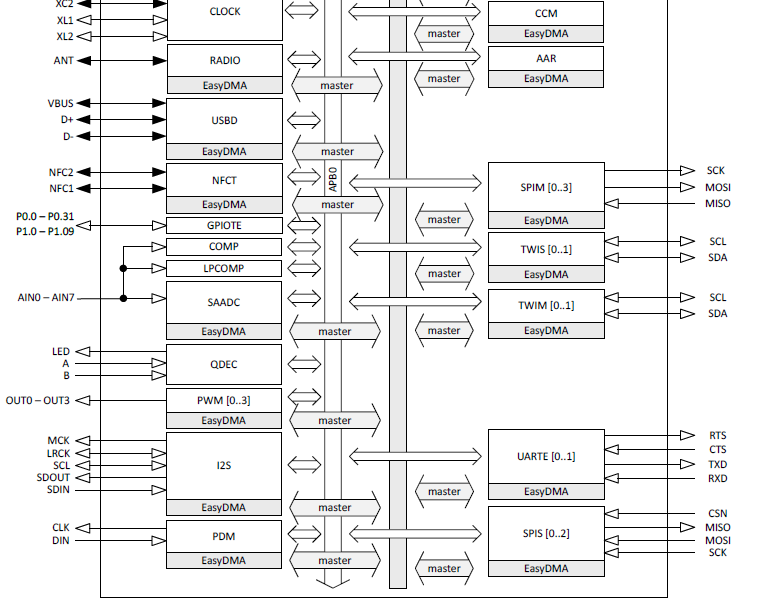 Quadrature Decoder peripheral

Detects rotation speeds and direction
Usually for motors
25
Quadrature Encoding
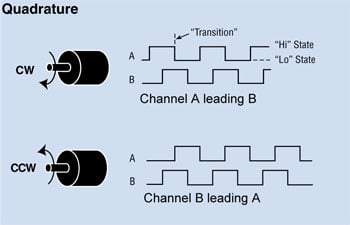 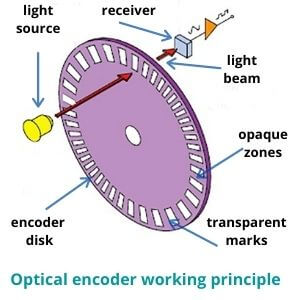 26
nRF52833 Peripherals
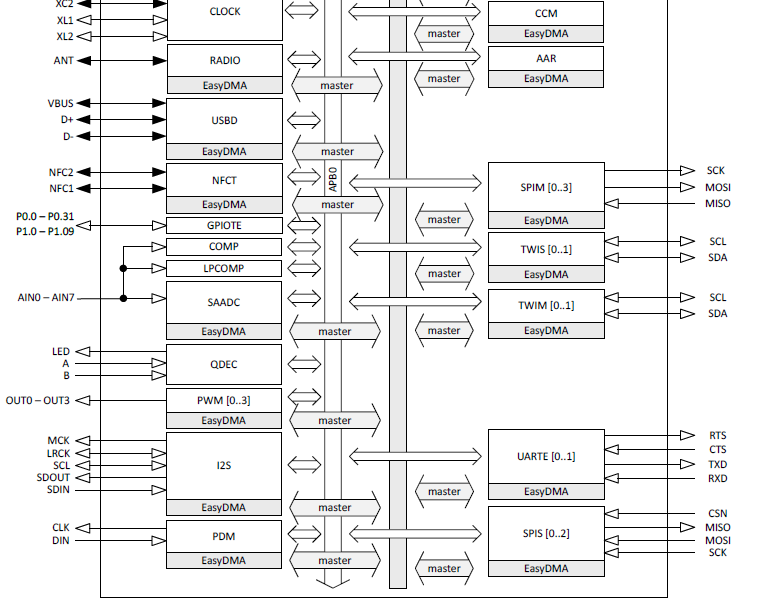 Pulse Width Modulation

Pulse Density Modulation
Similar idea to PWM
Input-only peripheral
Targets microphones
27
nRF52833 is complete
That’s just about everything!

First 550 out of 600 pages of nRF52833 datasheet
Remaining 50 are hardware details
Pinout for different packages
Recommended circuit layout
Soldering details
28
Break + Open Question
What doesn’t the nRF52833 have a peripheral for?(i.e., what could you imagine a peripheral for that it doesn’t have)
29
Outline
What haven’t we talked about?
Microbit
nRF52833

Other hardware systems
Other microcontrollers
Microprocessors
FPGAs
30
Microcontroller knowledge is transferrable
Your knowledge of microcontrollers applies to almost all of them
They have similar peripherals that work in similar ways

The exact names and configurations will definitely be different
But the fundamentals stay the same

Let’s prove this with a quick view of two microcontrollers
Atmel SAM4L
Texas Instruments MSP430
31
Atmel SAM4L Microcontroller
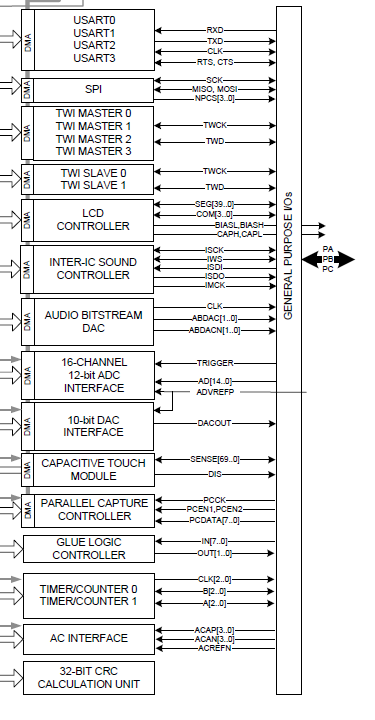 ARM Cortex M4F (same processor!)
Lots of very configurable peripherals
USART, SPI, TWI, I2S, DAC, ADC, Timer, …
Kind of a “do-everything” microcontroller
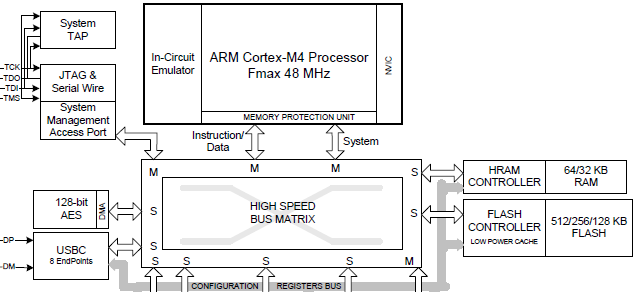 32
SAM4L GPIO
GPIO register map (heavily abbreviated)
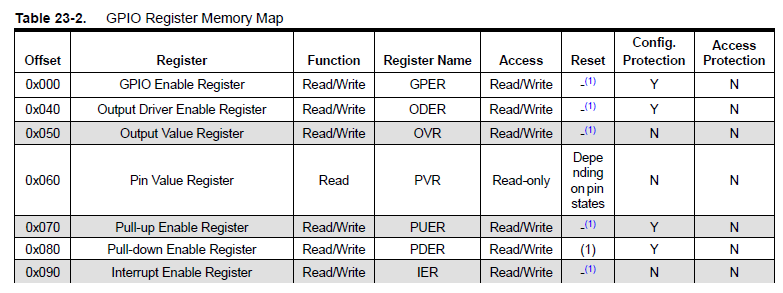 33
Setting or clearing individual bits
Actually, each register appears four times in a row
Read/write version
Set version
Clear version
Toggle version
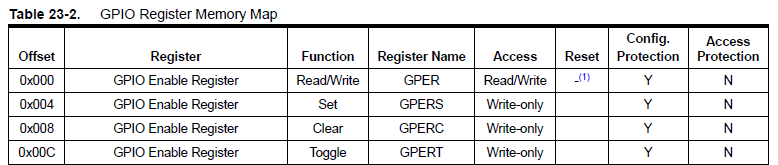 34
SAM4L Timers
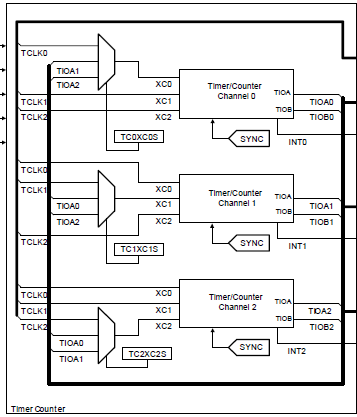 Three 16-bit timers
Each of which can have multiple inputs clock signals with prescaler values
Timers can be chained together to make up to a 48-bit timer

One register for reading counter
Three registers for “compare interrupts”
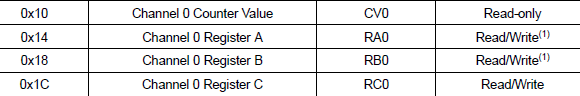 35
SAM4L PWM
PWM peripheral is essentially built into Timer peripheral

Timer peripheral also supports a “Waveform” mode where it generates an output GPIO signal

One comparison point is low-to-high transition, another is high-to-low transition
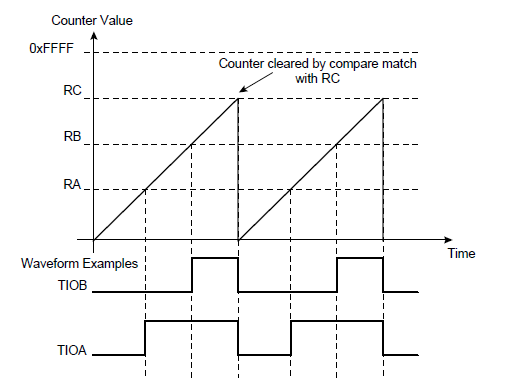 36
Texas Instruments MSP430 (MSP430FR59xx)
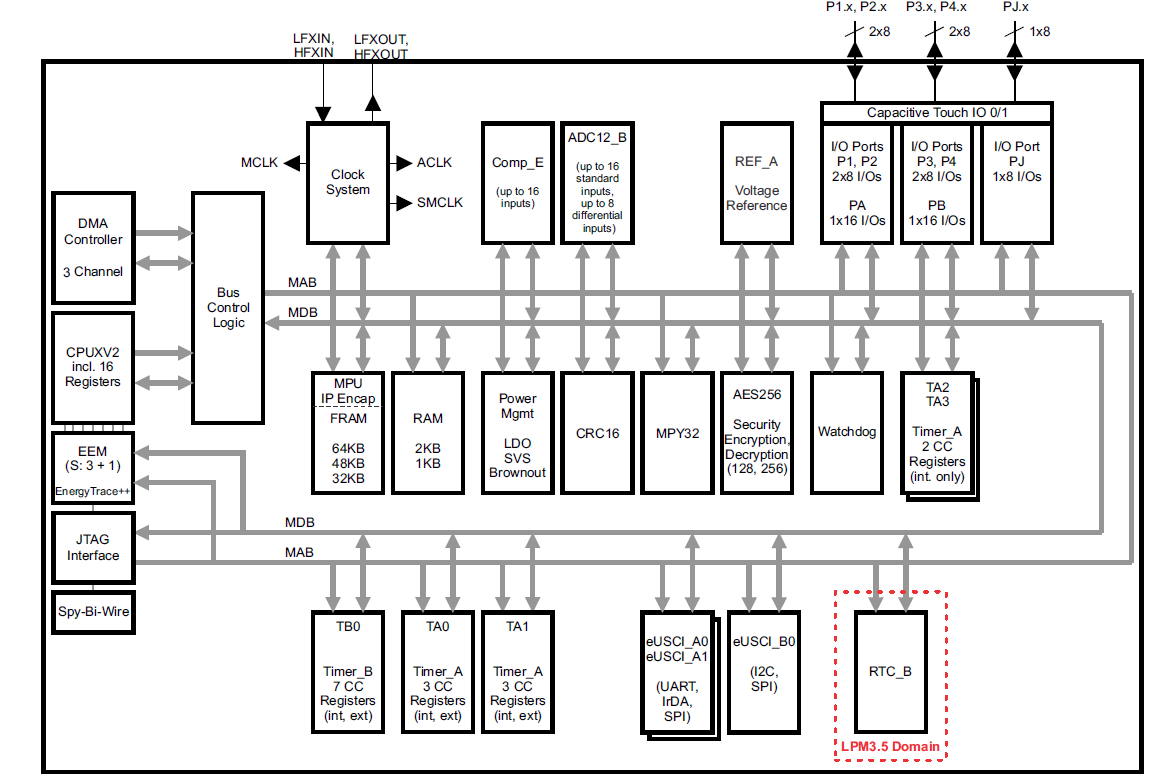 Example of avery differentmicrocontroller

16-bit customarchitectureprocessor
2 kB RAM
64 kB FRAM
37
MSP430 GPIO register map
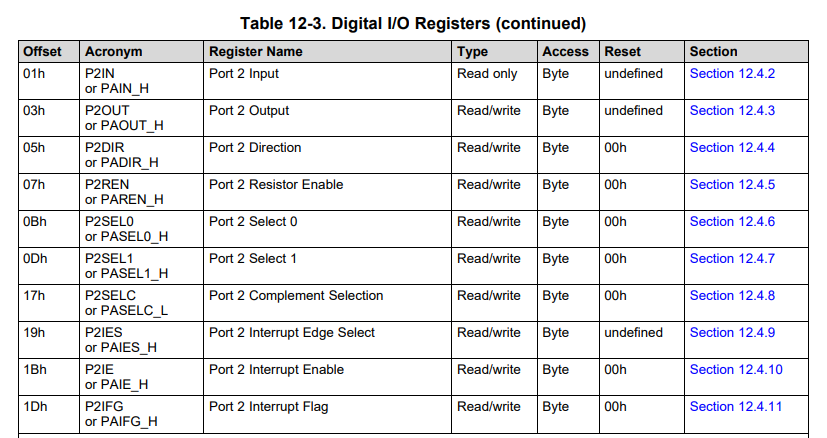 Registers are a single byte in size
Oddly, some have an “undefined” reset state
38
Example MSP430 GPIO register: OUT
Example 8-bit register. Controls 8 pins in a GPIO “port”
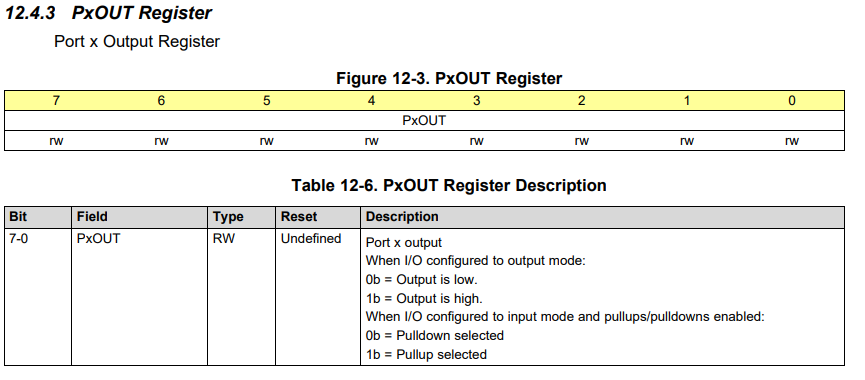 39
MSP430 Timer peripheral
A choice of input clocks goes through dividers to run a 16-bit timer
Five total timers available on the system
Some can trigger external output pins, some are only internal
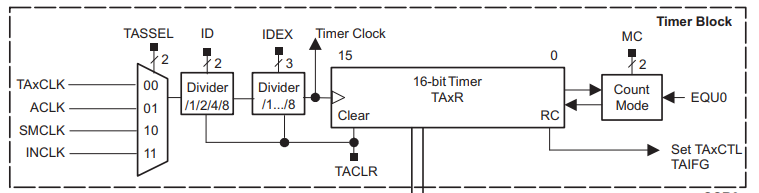 40
MSP430 PWM
The MSP430 Timer peripheral handles PWM as well!
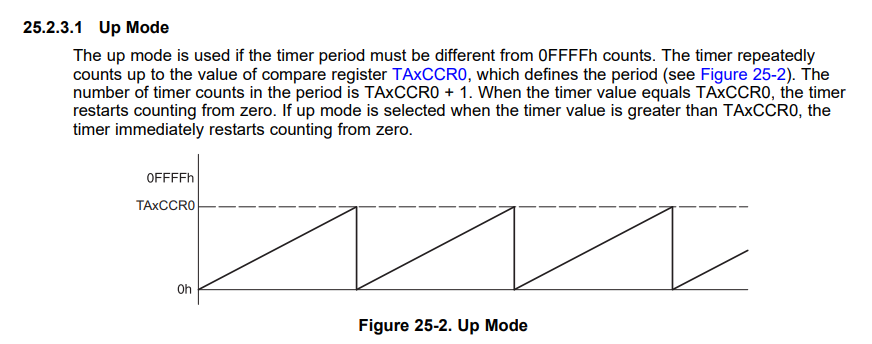 41
Outline
What haven’t we talked about?
Microbit
nRF52833

Other hardware systems
Other microcontrollers
Microprocessors
FPGAs
42
Microprocessor system design
What about microprocessors?
Similar idea, but a LOT more stuff

Various peripherals, which might not be focused on sensor I/O
Less ADCs and I2C more Ethernet and Graphics

External memory busses
Microprocessors expect external memory to exist on the system
Which means that they need pins for an external memory bus
43
Beaglebone
Cheap, single boardcomputer
Like Raspbery Pi
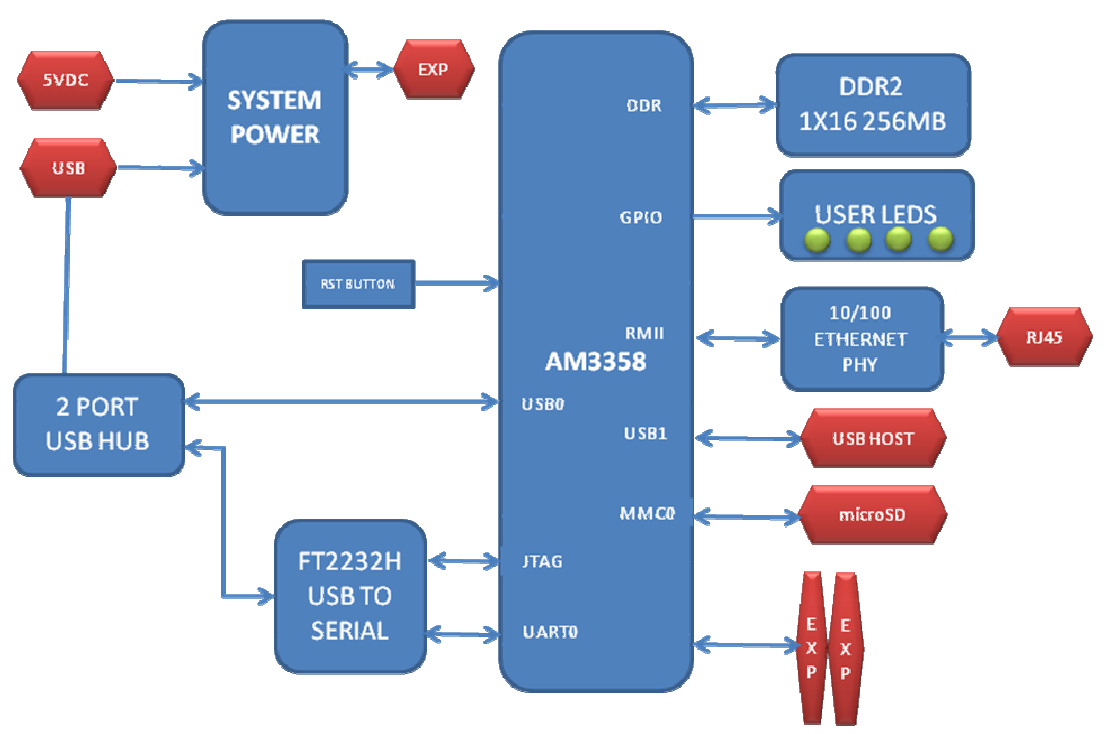 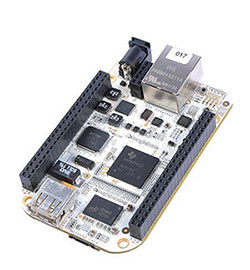 44
AM3358 processor
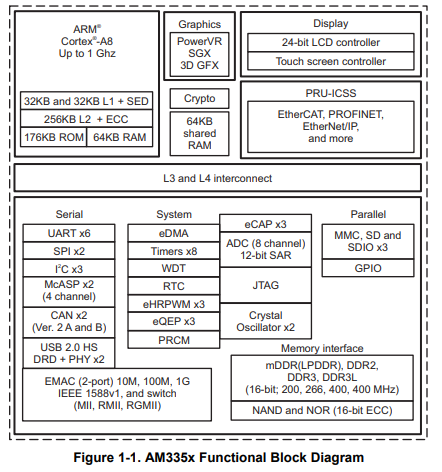 ARM Cortex A8
32-bit processor
1 GHz clock
300 pins!!

Internal memory
176 kB ROM
64 kB RAM

External memory
DDR2/3, 400 MHz RAM
NAND or NOR Flash
45
AM3358 peripherals
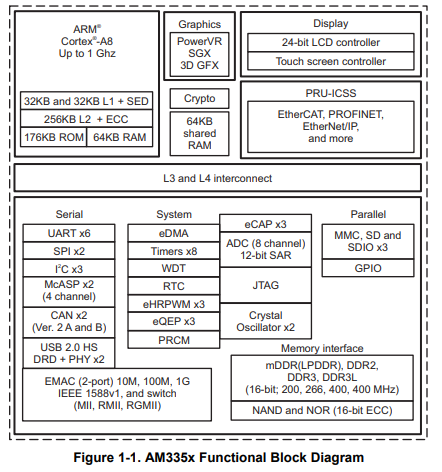 Advanced peripherals
Graphics
Ethernet
USB, CAN

Regular peripherals
GPIO, Timers
ADC
UART, SPI, I2C
46
How much bigger is a microprocessor?
nRF52833 datasheet:
600 pages total

AM3358 datasheet:
250 pages of electrical information
5000 pages of peripheral information

And it’s not that the basic peripherals are much larger
UART: 60 pages
I2C: 20 pages
Four different timers at ~30 pages each
47
Memory interface - DDR
Pinout on the Beaglebone
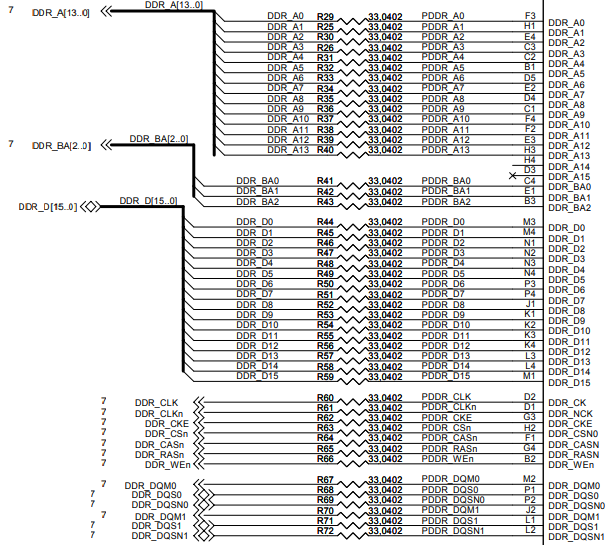 Double Data Rate (DDR)

Address bits
17 pins (3 bank, 14 address)
Bank + Address selects a 2 kB chunk out of 2 GB

Data bits
16 pins

Clocks, Chip select
Various sequencing signals
48
Break + Question
Wires (traces) for high-speed busses like memorymust be match, to ensure that all are exactly the same length.Why?
49
Break + Question
Wires (traces) for high-speed busses like memorymust be match, to ensure that all are exactly the same length.Why?

Speed of electricity in the wires matters
If one wire is a foot longer than the others, its signal arrives 1 ns late
Even fractions of nanoseconds could matter for high-speed communication
50
Flash interface - MMC
Multi-media Card interface
Used to communicate with SD Cards
Also for eMMC Flash chips (which act like SD Cards, but soldered in place)

For SD cards SPI can usually be used
For eMMC 4-bit version of interface
Clock
Command
Data 0, 1, 2, 3
Pinout on the Beaglebone
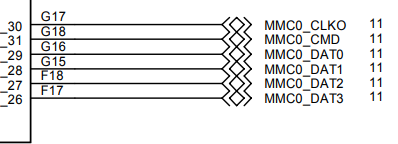 51
Ethernet interface - RMII
Reduced Media-Independent Interface (RMII)
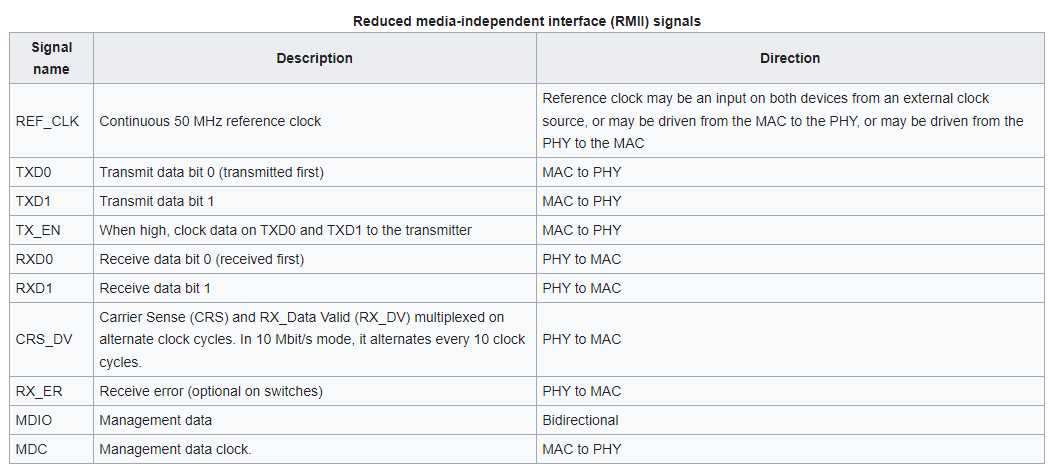 Pinout on the Beaglebone
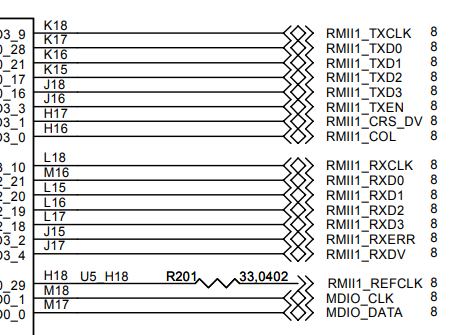 52
Other processor pinouts on the Beaglebone
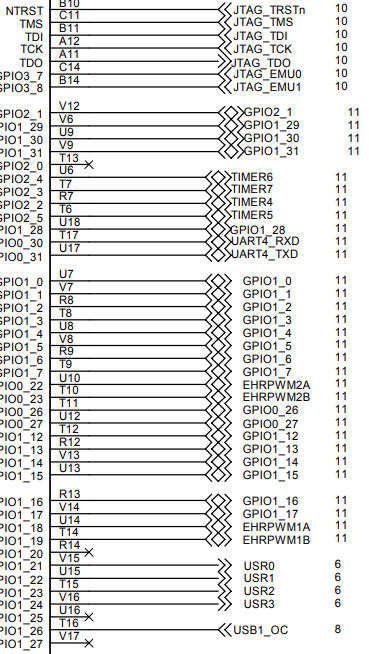 Lots of acronyms that we recognize!

Analog inputs
UARTs
I2C
GPIOs
Timers
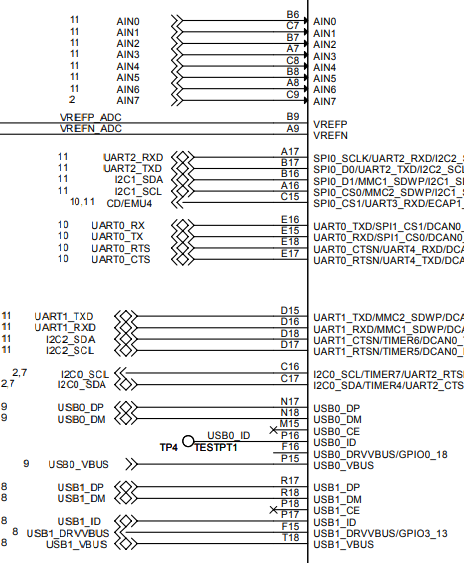 53
Resources on the Beaglebone and its microprocessor
https://beagleboard.org/bone-original
https://beagleboard.org/static/beaglebone/BEAGLEBONE_SCHEM_A3.pdf
https://transistor-man.com/files/emu/beaglebone_hardware/BONE_SRM.pdf

https://www.ti.com/product/AM3358
54
Outline
What haven’t we talked about?
Microbit
nRF52833

Other hardware systems
Other microcontrollers
Microprocessors
FPGAs
55
FPGA systems
When else might you run into large busses like memory?

On an FPGA!
Field-Programmable Gate Array (FPGA)

Configurable hardware
Engineers write a description of the hardware (Verilog or VHDL)
FPGA implements that hardware

Much faster than software, but still slower than a custom chip
56
CombinedFPGA + Microcontroller
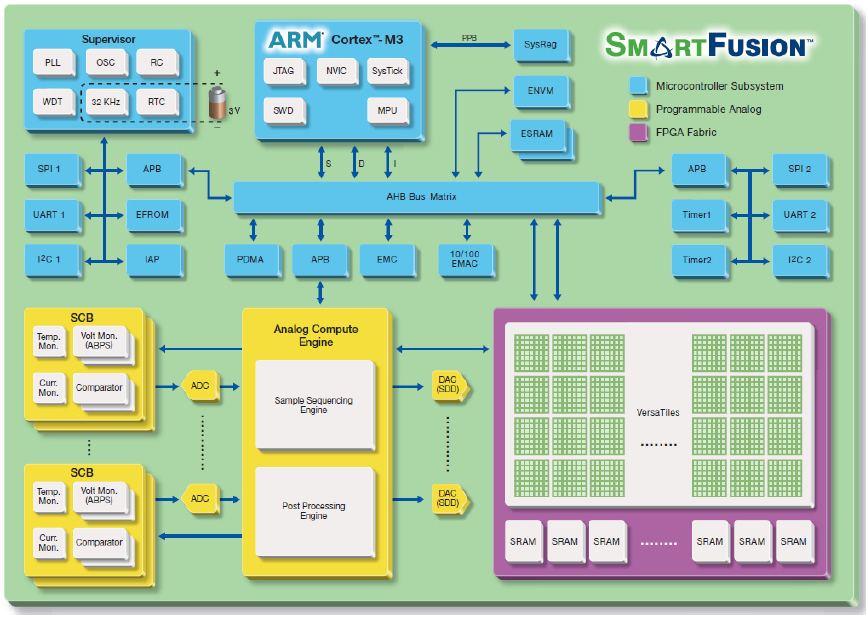 57
Busses: AHB vs APB
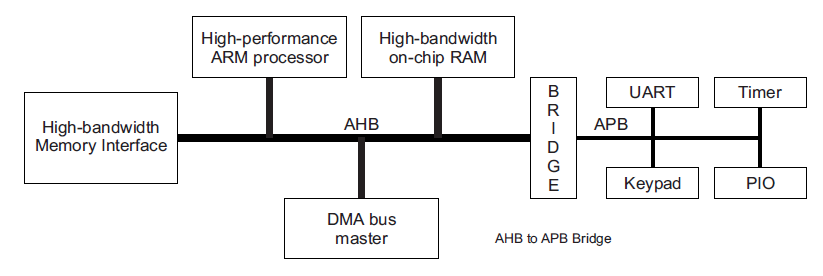 Advanced Peripheral Bus (APB)
Simpler interface
Lower power
Used for most peripheral communication
Advanced High-performance Bus (AHB)
Multiple bus controllers
Pipelined operation
Burst transfers of data
Used for high-speed memory operations
58
APB usage
Bus has three states
IDLE
Nothing is happening
Default

SETUP
A transfer of data is about to happen
Address and configuration signals are set

ACCESS
Data is actually transferred over the bus
59
Example APB write operation
Setup phase begins
with this rising edge
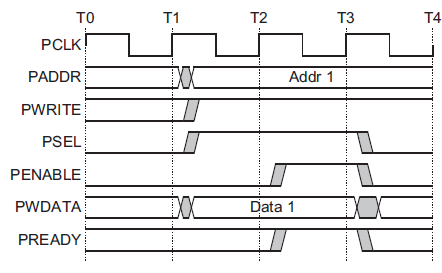 Setup
Phase
Access
Phase
60
Example APB read operation
Setup phase begins
with this rising edge
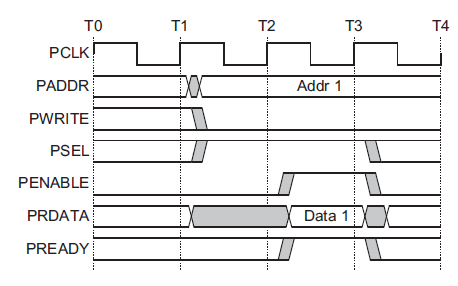 Setup
Phase
Access
Phase
61
With an FPGA you can create your own peripherals
Busses can be exposed to the FPGA for it to use


Example use case
Custom camera with selectable pixel lines and an ADC
Don’t want to manually control it with software (too slow)

Create a hardware peripheral on the FPGA that takes software commands like “grab a frame” and implements them
62
Example register map
Verilog HDL that describes a register map

Reads in the address from the bus to determine which register is written to

Modifies internal registers based on the bits of the data
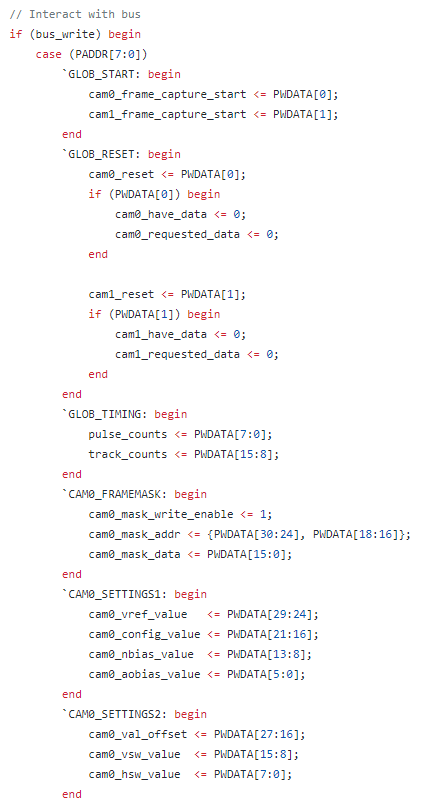 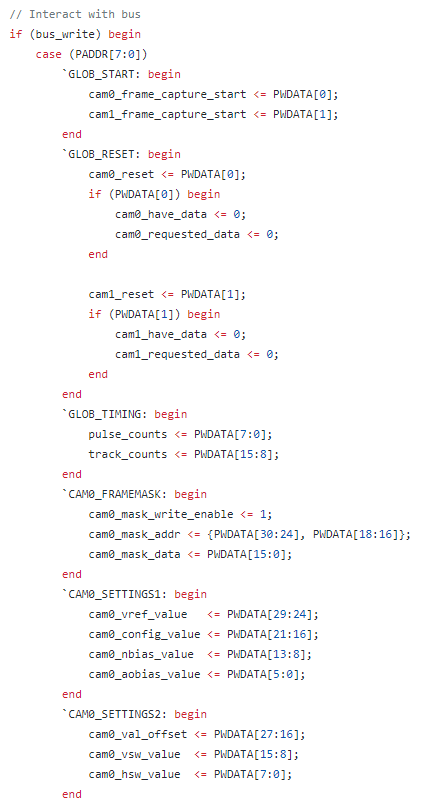 63
Performing peripheral operations
On every clock edge, check status registers

If they are active, iterate through a state machine
Possibly many states to make the actual operation occur
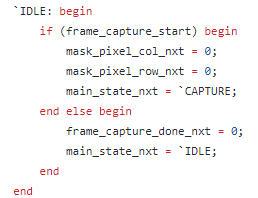 64
Outline
What haven’t we talked about?
Microbit
nRF52833

Other hardware systems
Other microcontrollers
Microprocessors
FPGAs
65